Entrenamiento en pruebas objetivas
Biorremediación de Suelos
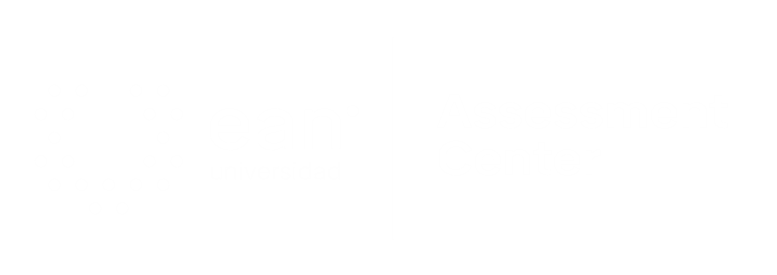 Apreciados docente y estudiantes
El siguiente entrenamiento está diseñado para que puedan familiarizarse con la estructura y funcionamiento de las pruebas objetivas. Con este documento ustedes tendrán la posibilidad de conocer en detalle los principales componentes de los ítems que conforman la prueba objetiva.

Este entrenamiento ha sido construido con información equivalente a la que se encuentra en las pruebas reales, por lo que se espera que los estudiantes obtengan herramientas esenciales para su apropiado desempeño en las pruebas.

¡Bienvenidos!
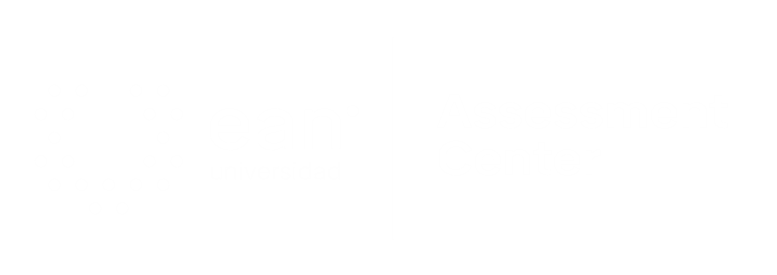 Comencemos…
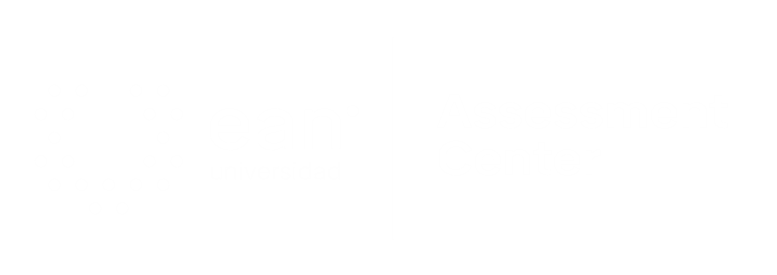 1. Caso o situación problémica
Los Ingenieros Ambientales de la CAR, que trabajan con los procesos de recuperación de ecosistemas, necesitan plantear una estrategia orgánica con la carga nativa del suelo afectado. Por tal razón es importante conocer los microorganismos que se involucran con los requerimientos nutricionales del suelo y la producción de sus metabolismos, para potencializarlos y ejercer una acción antagónica en respuesta a la toxicidad.
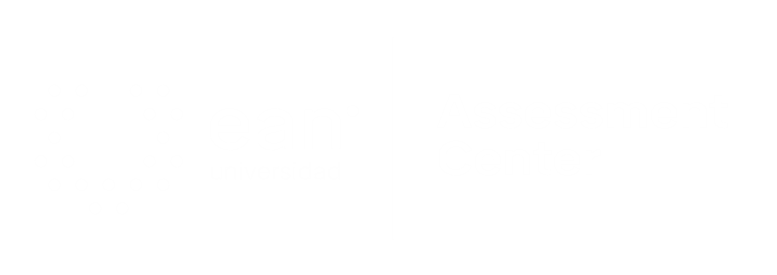 Enunciado
Los Actinomycetos son microorganismos intermedios de las bacterias y hongos. Estos tienen mucha capacidad de inhibición frente a cargas microbianas antagónicas y productos característicos dentro de propiedades físicas del suelo. ¿Cuáles son estos productos que intervienen en los procesos de degradación y biorremediación?
Opciones de respuesta
a. Geomisina-nistidina.
b. Geoamnisina-nistiridina.
c. Geosmicina-nistatina.
d. Gemiogisina-niristina.
c
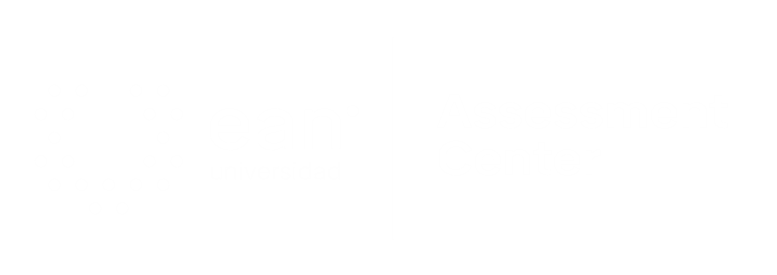 2. Caso o situación problémica
El grupo de Biólogos y Ecólogos de la subdirección de conservación natural del MINAMBIENTE, y que trabajan interdisciplinariamente con los Ingenieros ambientales, requieren identificar las transformaciones químicas que pueden realizar las diferentes enzimas participantes, como metabolitos primarios de la carga microbiana en el suelo. Todo esto con el fin de bioaumentar el crecimiento celular microbiano que producen dichas enzimas protagonistas del tratamiento biológico.
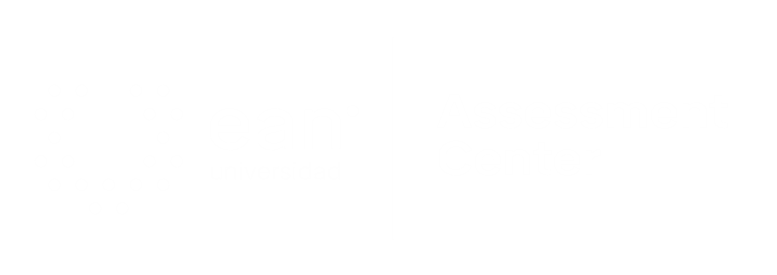 Enunciado
Las enzimas tienen como características ser inclusivas y rápidas, si en una reacción directa de biorremediación donde un sustrato del suelo volviese a producirse sin ninguna transformación, y luego participara una oxigenasa transformando ese sustrato en uno nuevo pero hidroxilado, ¿de qué clase de enzima se estaría apoyando el proceso?
Opciones de respuesta
a. Coenzima.
b. Oxidoreductasa.
c. Isomerasa.
d. Hidrolasa.
b
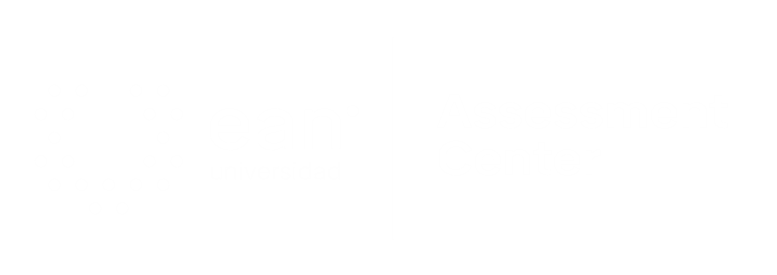 3. Caso o situación problémica
Dado que en un proceso de biorremediación se debe tener en cuenta el equilibrio de los sistemas, y para lograr éste proceso se necesita conocer, el metabolismo biológico e incorporación de los contaminantes en la cadena trófica vs tiempo. Los Ingenieros Ambientales deben categorizar los contaminantes a tratar y su afectación en el ambiente.
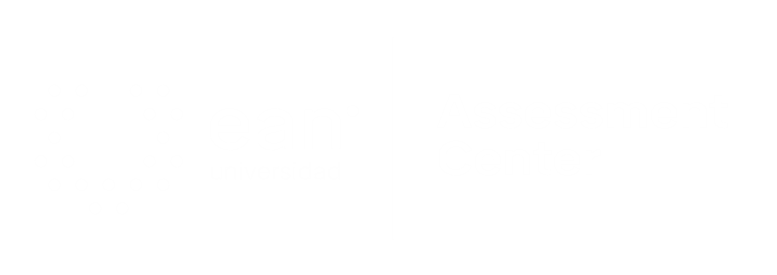 Enunciado
Sí se tienen compuestos xenóbioticos contaminando un suelo determinado, persistente durante 60 años. Se estaría evidenciando un proceso biológico denominado:
porque:
Opciones de respuesta
a. Biomagnificación.
b. Bioacumulación.
c. Biorremediación.
d. Biodegradación.
a
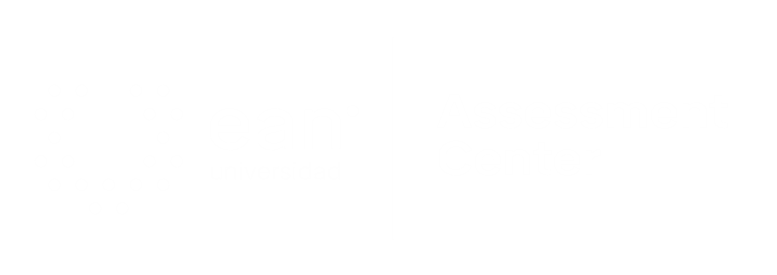 4. Caso o situación problémica
La clasificación de compuestos biodegradables, xenóbioticos y recalcitrantes en la naturaleza, contribuyen a la escogencia de un método de biorremediación inclusivo. Esto conlleva a descifrar técnicamente la estructura química de los contaminantes que los hacen más resistentes a la acción de los procesos biológicos, por parte de los microorganismos.
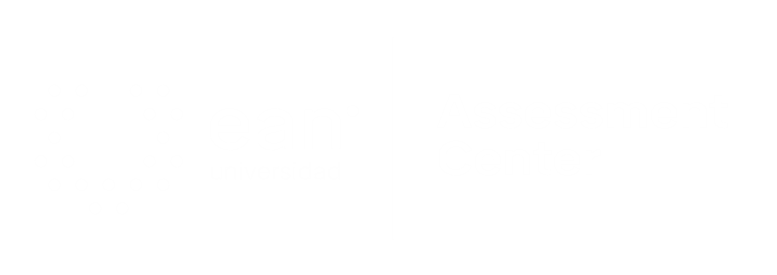 Enunciado
La degradación microbiana de celulosa y hemicelulosa es consecutiva en el suelo, obteniéndose un nivel energético propio. ¿En qué momento se empieza hacer un gasto energético (dificultad degradativa), teniendo en cuenta la composición de estas estructuras carbonadas?
Opciones de respuesta
a. Cuando encuentra radicales libres como hexosas.
b. Cuando hay ramificaciones en la celulosa de ácidos poliúricos y/o hidrocarburos saturados.
c. Cuando la hemicelulosa se une con la celulosa obteniendo pentosas y ácidos urónicos.
d. Cuando se encuentran ramificaciones de ácidos urónicos.
d
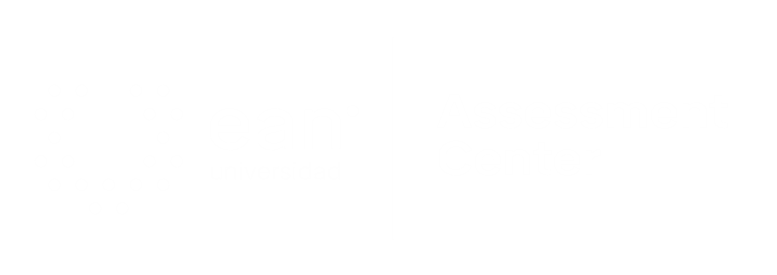 5. Caso o situación problémica
La decisión para ejecutar un procedimiento orgánico de biorremediación, requiere del reconocimiento de la capacidad microbiana para los procesos en las asociaciones ambientales que se pueden originar. La Ingeniería simula el proceso, pero se requiere la escogencia del método de quienes identifican la carga biológica nativa y proliferante del terreno a intervenir.
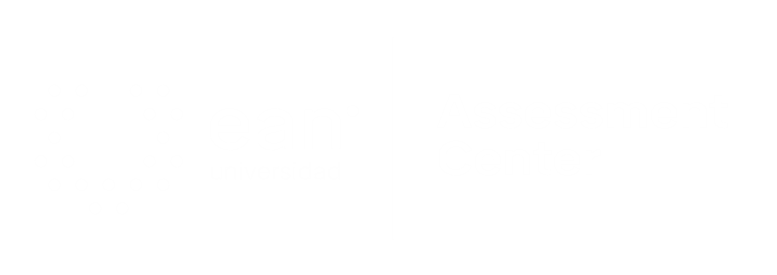 Enunciado
El proceso de policondensación consiste en inhibir la toxicidad de radicales en una molécula carbonada. Si los radicales son fenoles y no actuarán enzimas desdobladoras, ¿cuál es el último paso que optarían los microorganismos para el proceso de biorremediación en el suelo de este compuesto?
Opciones de respuesta
a. Nutrirse del carbono que constituye la estructura fenólica.
b. Un reconocimiento genético de la molécula por parte de los microorganismos para inhibirla.
c. Dejarlo libre en la naturaleza como contaminante y esperar a los hongos que la transformará en podredumbres del suelo para ser extraídas.
d. Segregar metabolitos primarios para envolver los fenoles.
c
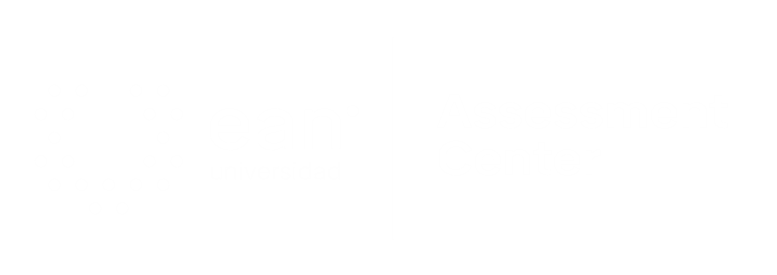 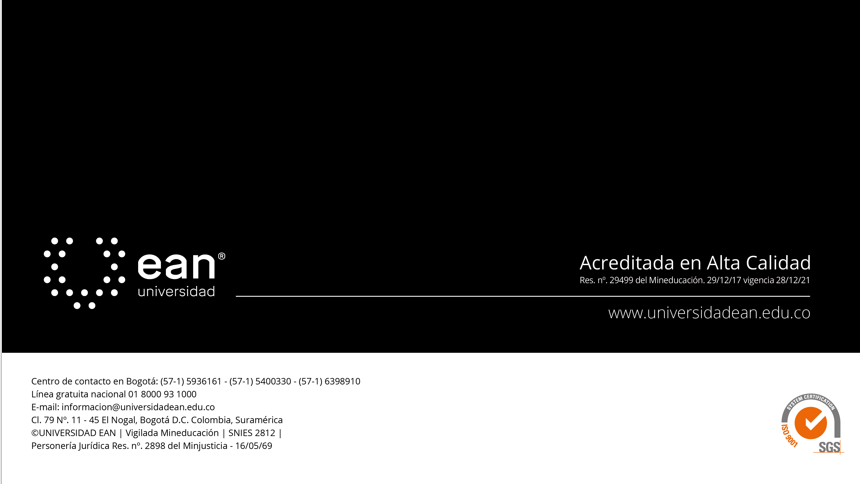